Arbeitsgruppe Interventionelle Kardiologie – Deutsche Gesellschaft für Kardiologie e. V.
2
Arbeitsgruppe Interventionelle Kardiologie – Deutsche Gesellschaft für Kardiologie e. V.
3
Arbeitsgruppe Interventionelle Kardiologie – Deutsche Gesellschaft für Kardiologie e. V.
4
Arbeitsgruppe Interventionelle Kardiologie – Deutsche Gesellschaft für Kardiologie e. V.
5
Arbeitsgruppe Interventionelle Kardiologie – Deutsche Gesellschaft für Kardiologie e. V.
6
Arbeitsgruppe Interventionelle Kardiologie – Deutsche Gesellschaft für Kardiologie e. V.
7
Arbeitsgruppe Interventionelle Kardiologie – Deutsche Gesellschaft für Kardiologie e. V.
8
Arbeitsgruppe Interventionelle Kardiologie – Deutsche Gesellschaft für Kardiologie e. V.
9
Arbeitsgruppe Interventionelle Kardiologie – Deutsche Gesellschaft für Kardiologie e. V.
10
Arbeitsgruppe Interventionelle Kardiologie – Deutsche Gesellschaft für Kardiologie e. V.
12
Arbeitsgruppe Interventionelle Kardiologie – Deutsche Gesellschaft für Kardiologie e. V.
13
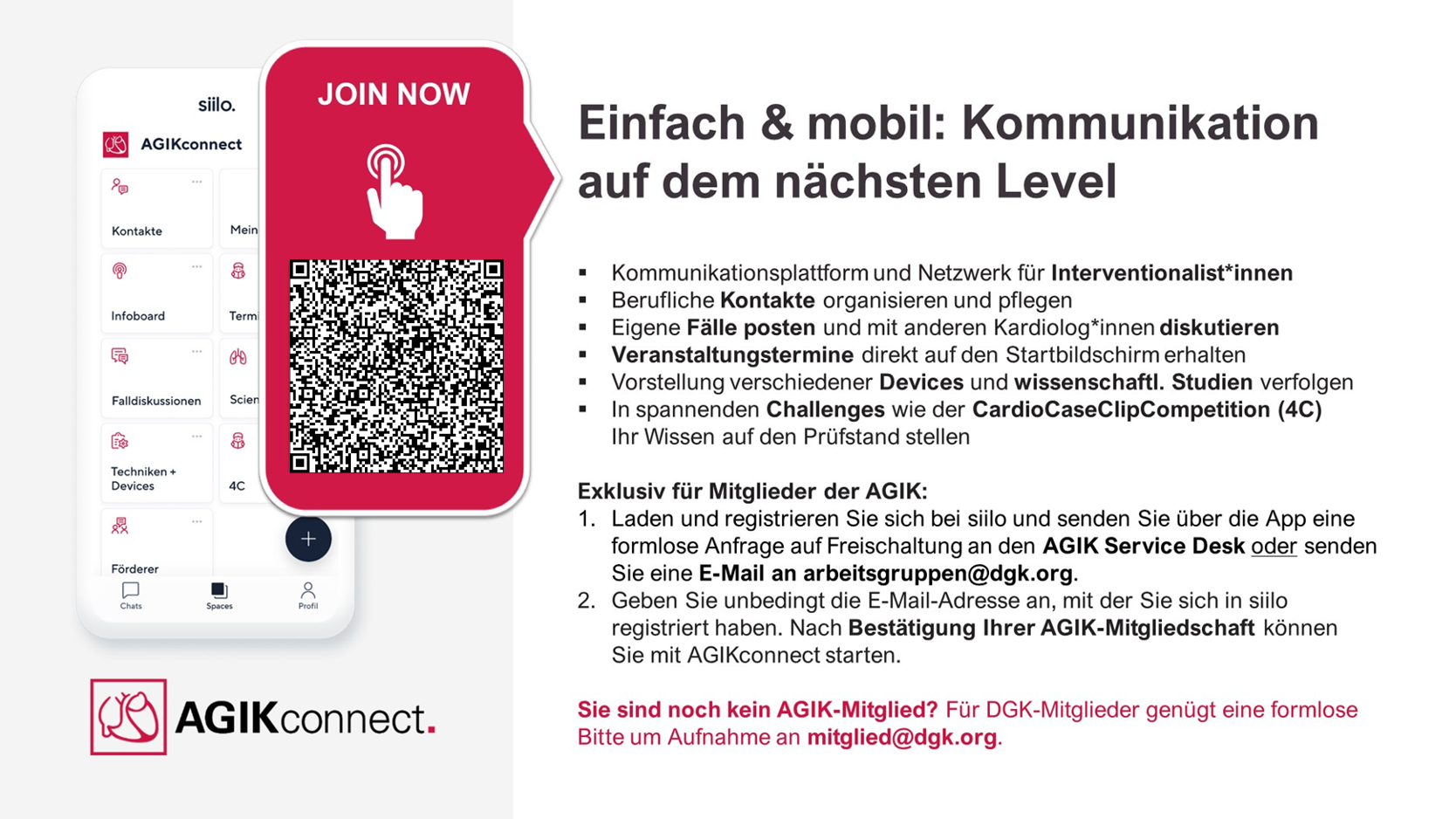 Arbeitsgruppe Interventionelle Kardiologie – Deutsche Gesellschaft für Kardiologie e. V.
14